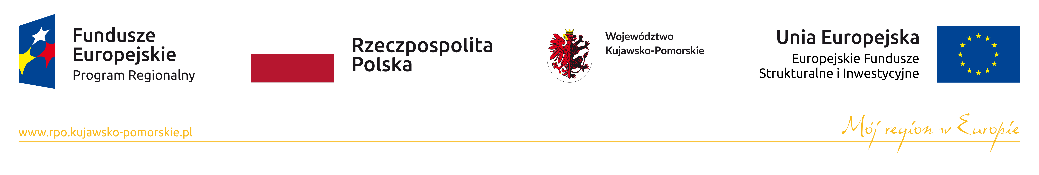 POLITYKA TERYTORIALNA w
Województwie Kujawsko-Pomorskim

Toruń, wrzesień 2018 r.
Departament Rozwoju Regionalnego 
Urząd Marszałkowski Województwa Kujawsko-Pomorskiego
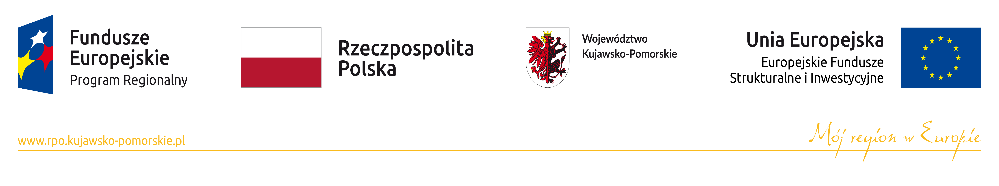 Poziomy polityki terytorialnej
Zgodnie ze Strategią rozwoju województwa kujawsko-pomorskiego do roku 2020 – Plan Modernizacji 2020+ w warunkach naszego regionu proces planowania i wdrażania polityki terytorialnej odbywa się na czterech poziomach.
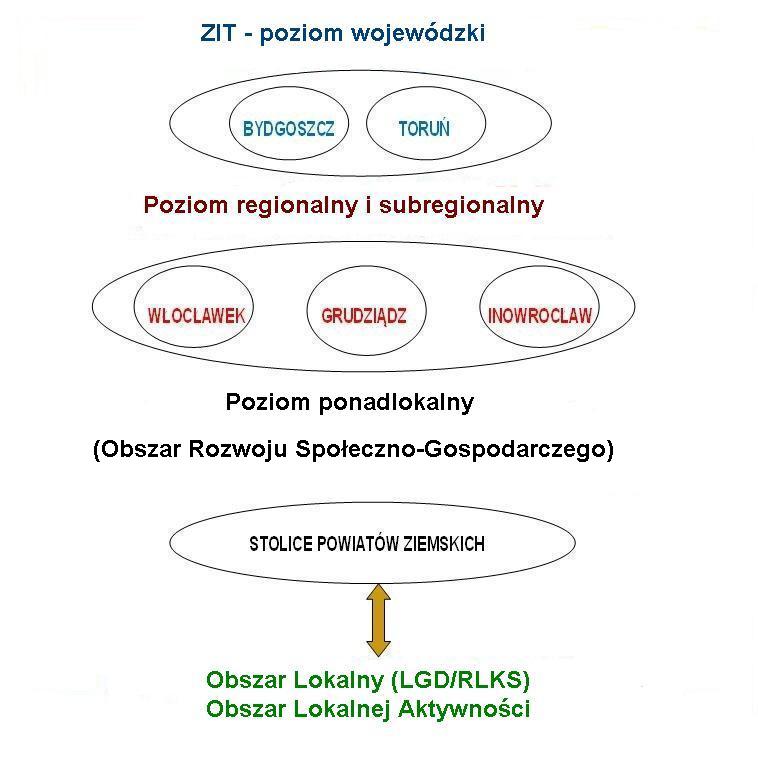 Na każdym poziomie polityki terytorialnej realizowane są  zadania odpowiadające specyfice  danego obszaru. W tym celu zidentyfikowane zostały problemy oraz kierunki rozwoju w ramach strategii obszarowych.
W dniu 30 października 2013 r. uchwałą Zarządu Województwa przyjęto „Założenia polityki terytorialnej województwa 
kujawsko-pomorskiego na lata 2014-2020”.
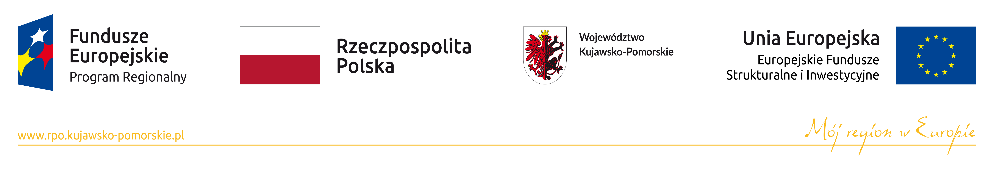 Zasięg OSI i ORSG
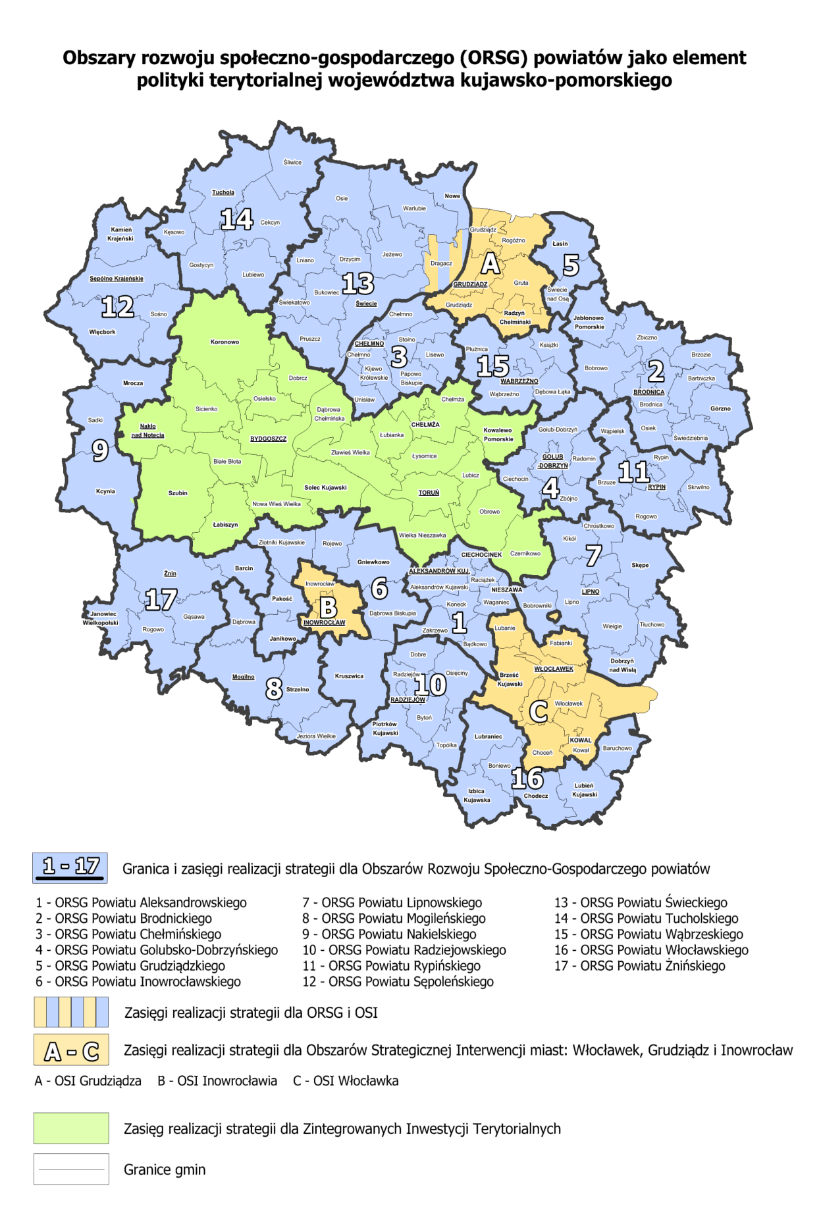 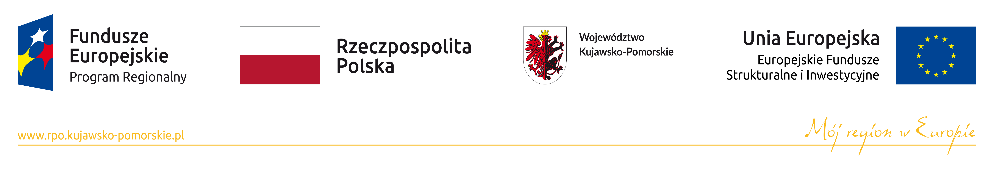 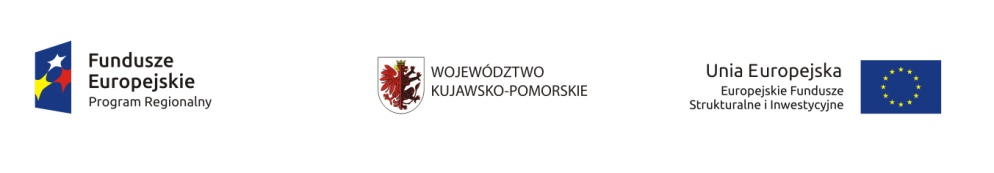 Monitoring Strategii OSI i ORSG
Sprawdzanie postępów wdrażania założeń Polityki Terytorialnej odbywa się na podstawie miesięcznych raportów wygenerowanych z centralnego systemu informatycznego SL2014.
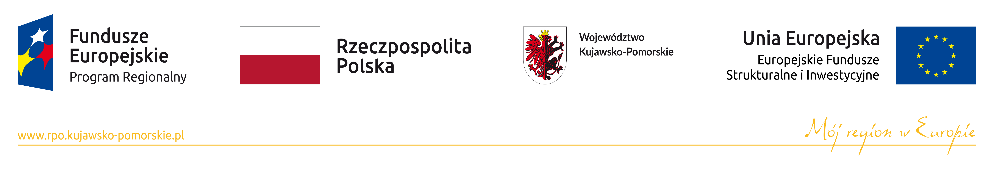 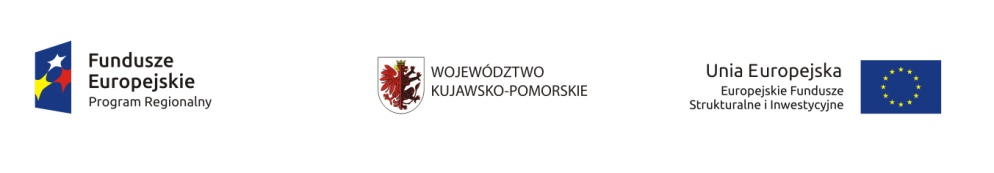 Stan wdrażania strategii obszarowych OSI i ORSG - stan na 03.09.2018 r.*
*Opracowano na podstawie raportu wygenerowanego z systemu SL2014 – Podpisane umowy
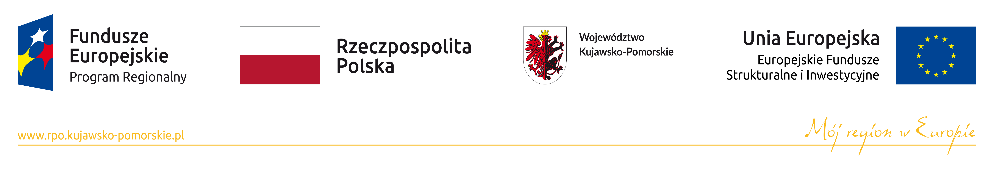 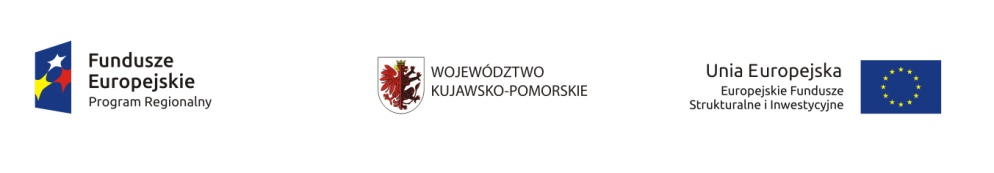 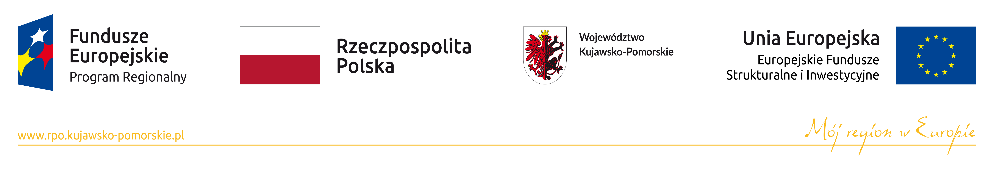 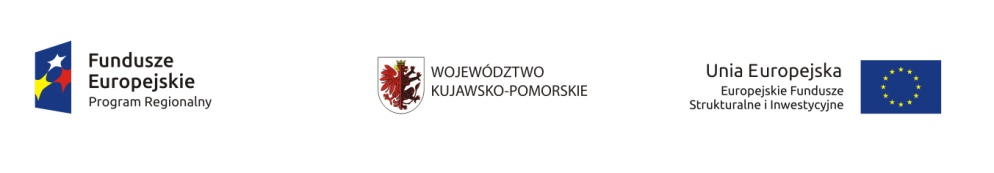 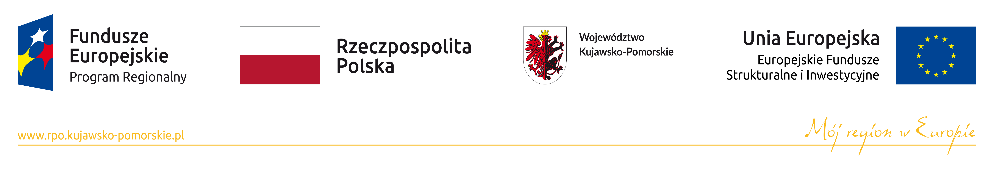 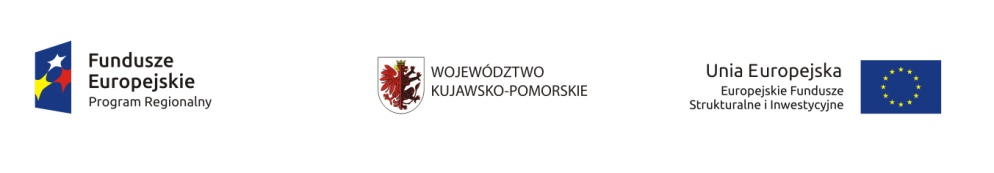 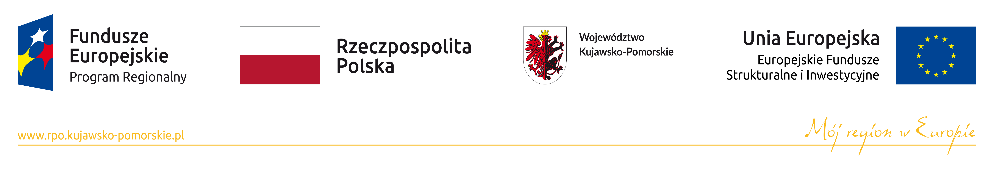 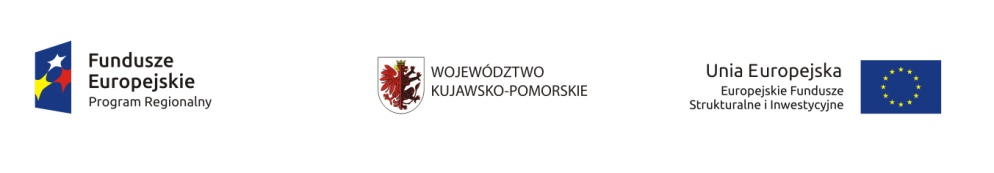 Stan wdrażania strategii obszarowych OSI - stan na 03.09.2018 r.*
*Opracowanie na podstawie wygenerowanego raportu z systemu SL2014 – Podpisane umowy
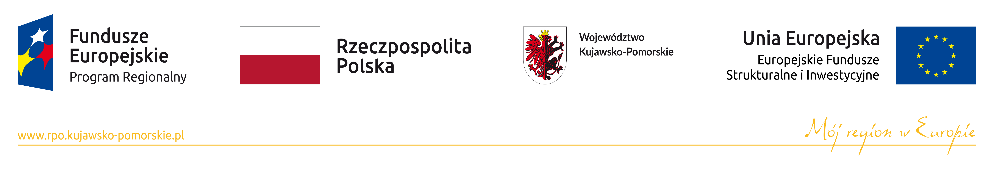 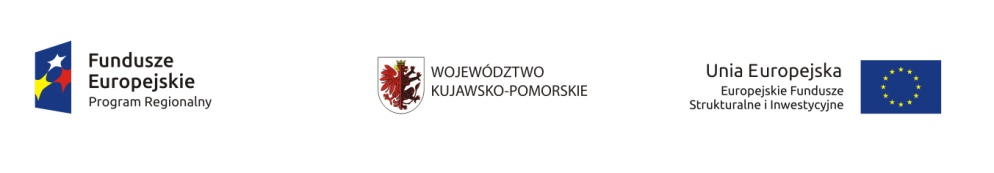 Stan wdrażania strategii obszarowych ORSG - stan na 03.09.2018 r.*
*Opracowano na podstawie raportu wygenerowanego z systemu SL2014 – Podpisane umowy
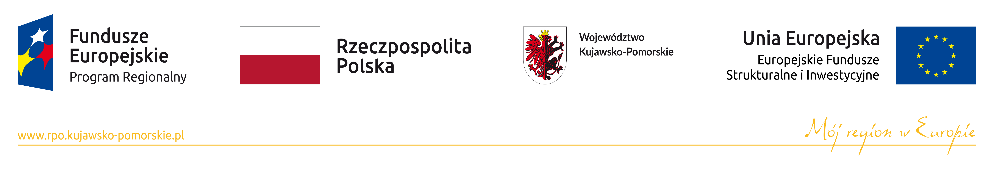 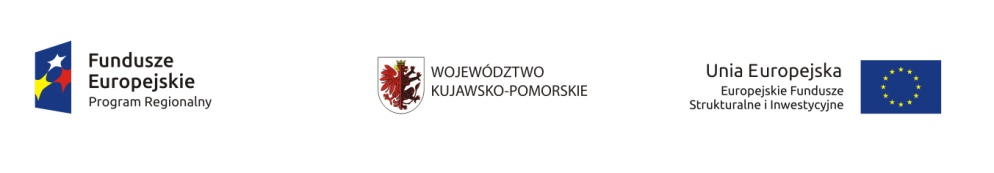 Strategie OSI i ORSG wykonanie - stan na 03.09.2018 r.
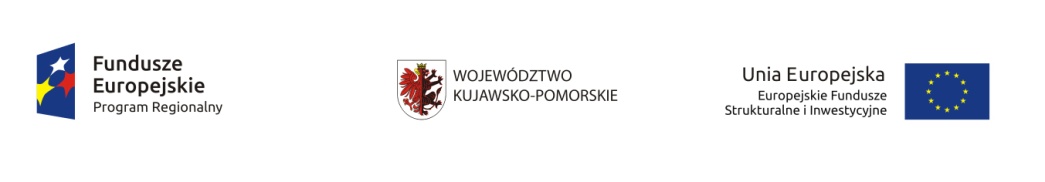 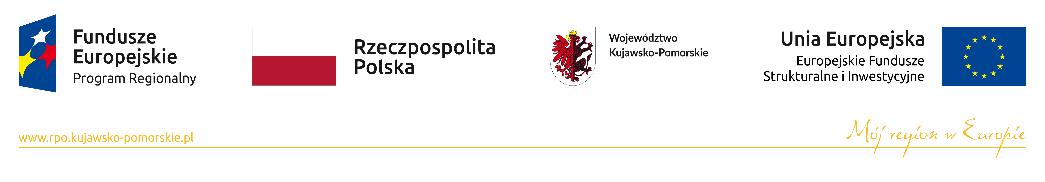 Zintegrowane Inwestycje Terytorialne
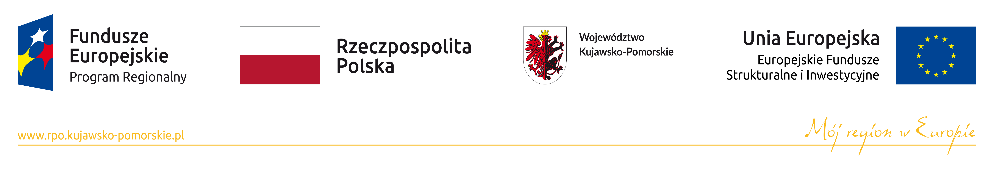 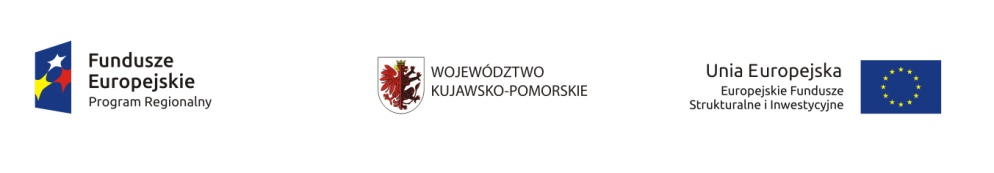 Obszar realizacji ZIT dla Bydgoszczy, Torunia i obszaru powiązanego z nimi funkcjonalnie wyznaczony został uchwałą Nr 15/463/14 Zarządu Województwa Kujawsko-Pomorskiego z 8.04.2014 r. 

Porozumienie w sprawie realizacji ZIT dla Bydgosko-Toruńskiego Obszaru Funkcjonalnego zostało zawarte pomiędzy 25 jednostkami samorządu terytorialnego wchodzącymi w skład Związku ZIT - 8.04.2014 r., następnie było kilkukrotnie aneksowane.
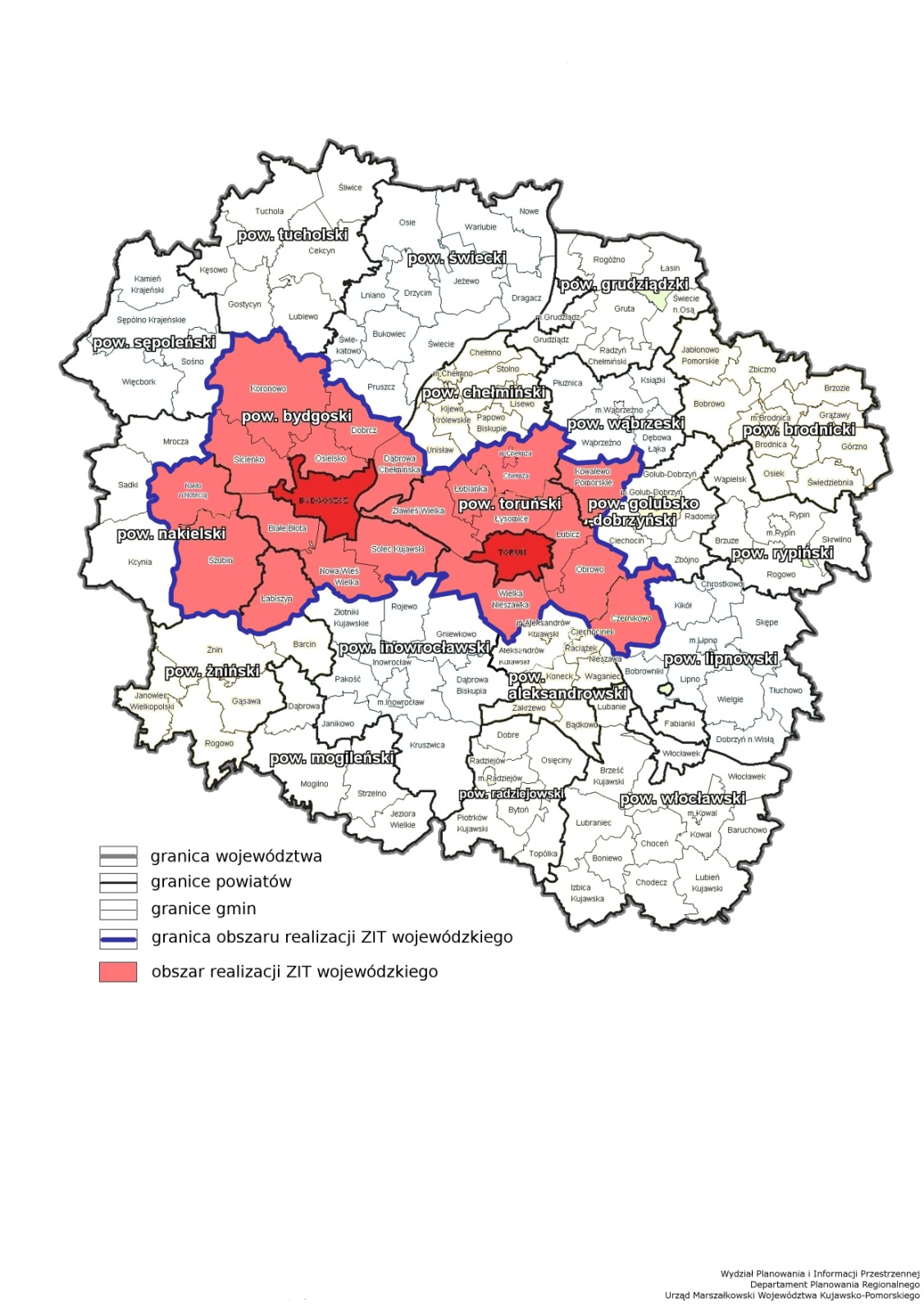 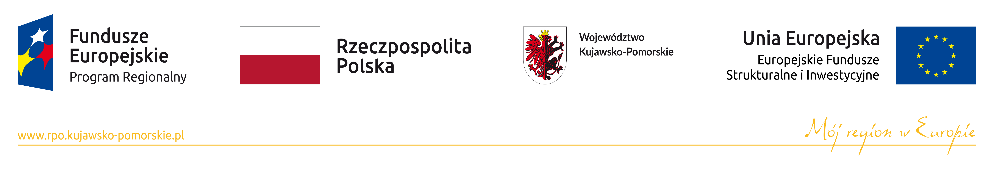 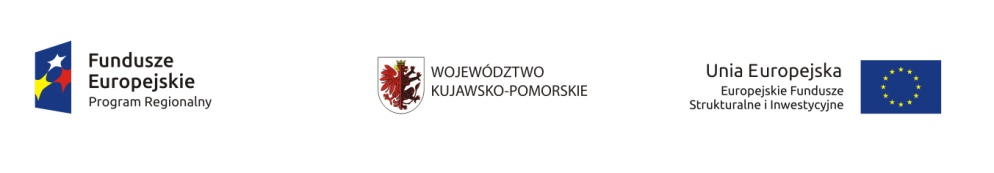 Stan wdrażania strategii ZIT – 31.08.2018 r.*
*Opracowano na podstawie raportu wygenerowanego z systemu SL2014 – Podpisane umowy
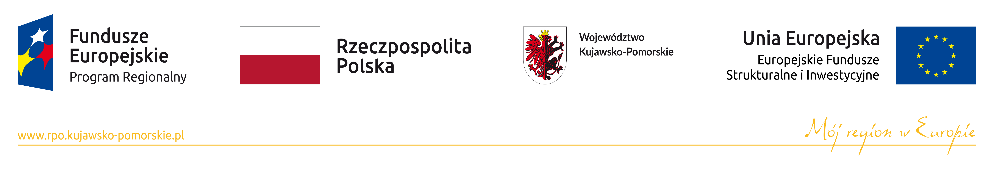 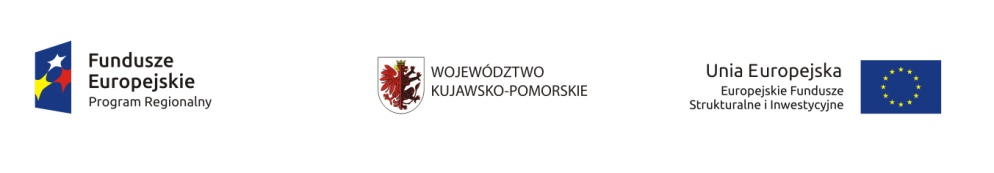 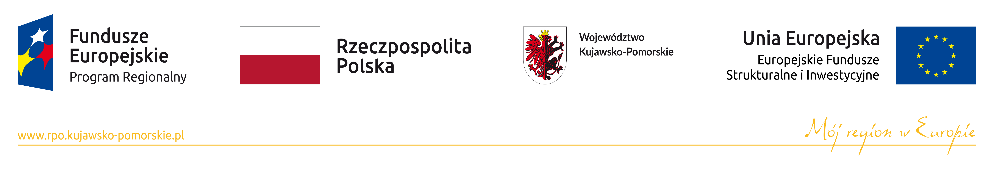 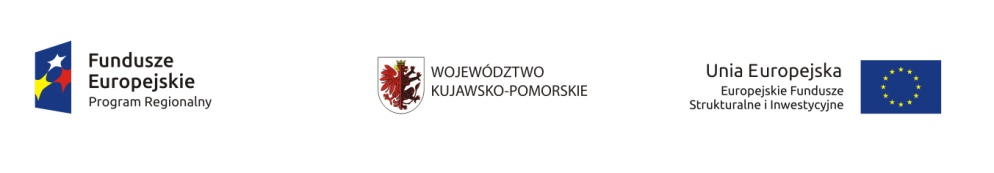 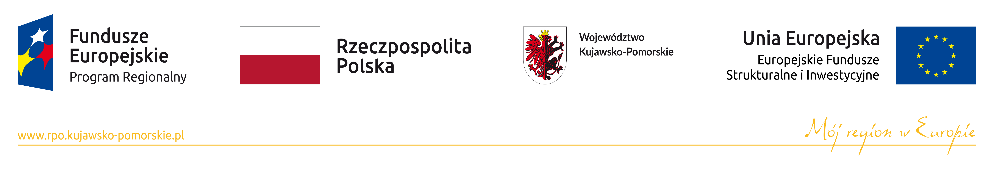 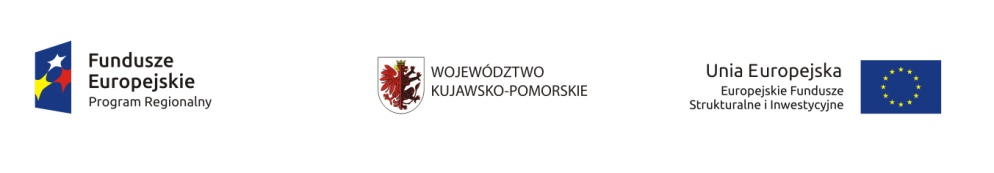 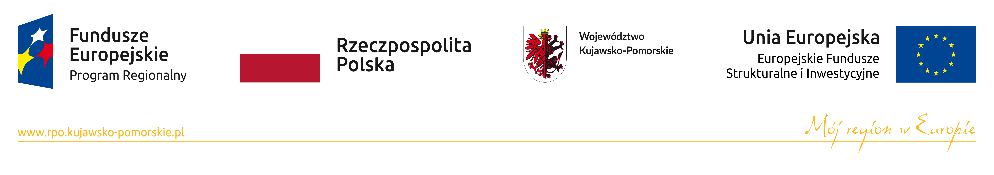 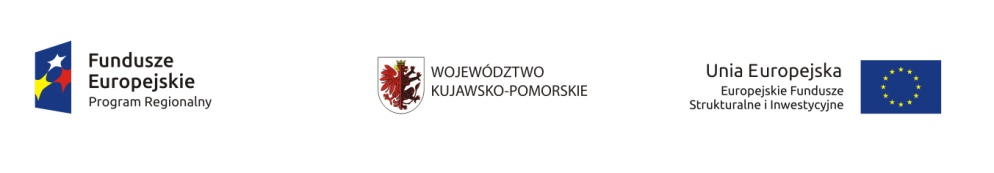 Dziękuję za uwagę
Departament Rozwoju RegionalnegoUrząd Marszałkowski Województwa Kujawsko-Pomorskiego w Toruniu